I tessuti epiteliali
tricologia
Tessuto epiteliale
Il tessuto epiteliale è un particolare tipo di tessuto costituito da cellule di forma regolare e quasi geometrica, che aderiscono le une alle altre. Le cellule che costituiscono il tessuto epiteliale svolgono funzioni di rivestimento, di trasporto, di secrezione e di assorbimento.
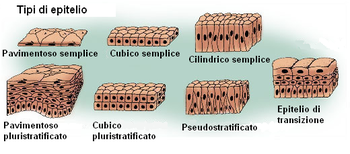 Nei vertebrati questo tessuto costituisce, in particolare, il rivestimento interno ed esterno della maggior parte delle superfici corporee. In qualunque posto si trovino, i tessuti epiteliali sono separati dai sottostanti mediante una membrana basale non cellulare, di natura fibrosa.
In istologia, i tessuti epiteliali possono essere classificati in base al ruolo che svolgono all'interno del corpo. Possono essere così distinti l'epitelio di rivestimento, l'epitelio sensoriale e l'epitelio ghiandolare.
Epitelio di rivestimento
L'epitelio di rivestimento ha la funzione di rivestire le cavità esterne ed interne del corpo. Va a formare lo strato di protezione esterno chiamato cute, costituisce le tonache mucose e sierose, localizzate nelle cavità interne del corpo, e ricopre inoltre i vasi sanguigni e i dotti escretori delle ghiandole. In particolare:
la cute (o pelle) riveste l'esterno del corpo, formando una barriera che ha lo scopo di proteggere l'organismo da traumi fisici, da sostanze chimiche nocive o, ancora, dall'ingresso di virus,batteri ed altri microrganismi pericolosi per la salute.
la tonaca (o membrana) mucosa ricopre le cavità interne del corpo comunicanti con l'esterno, come l'apparato digerente, l'apparato respiratorio, l'apparato urinario e genitale.
la tonaca (o membrana) sierosa riveste le cavità interne del corpo non comunicanti con l'esterno, come il pericardio, la pleura ed il peritoneo. Nelle sue varie localizzazioni, questo tipo di epitelio poggia sempre su un tessuto connettivo sottostante, denominato derma nel caso della cute e tonaca propria nel caso di sierose e mucose.
L’epitelio ghiandolare
L'epitelio ghiandolare (chiamato anche tessuto ghiandolare) forma le ghiandole, stutture atte alla produzione e secrezione di sostanze utili all'organismo
L’epitelio sensoriale
L'epitelio sensoriale è costituito da cellule disperse negli epiteli di rivestimento, che hanno la funzione di ricevere e trasmettere determinati stimoli esterni alle cellule del tessuto nervoso. Ne sono un esempio le cellule che costituiscono le papille gustative e le cellule acustiche dell'orecchio. Sebbene possano apparire simili in funzione, non sono da confondere con le cellule nervose. Le cellule epiteliali sensoriali infatti non presentano assone. Sono invece avvolte dalle espansioni terminali di fibre nervose appartenenti a neuroni sensoriali il cui soma è localizzato nei gangli cerebro-spinali.